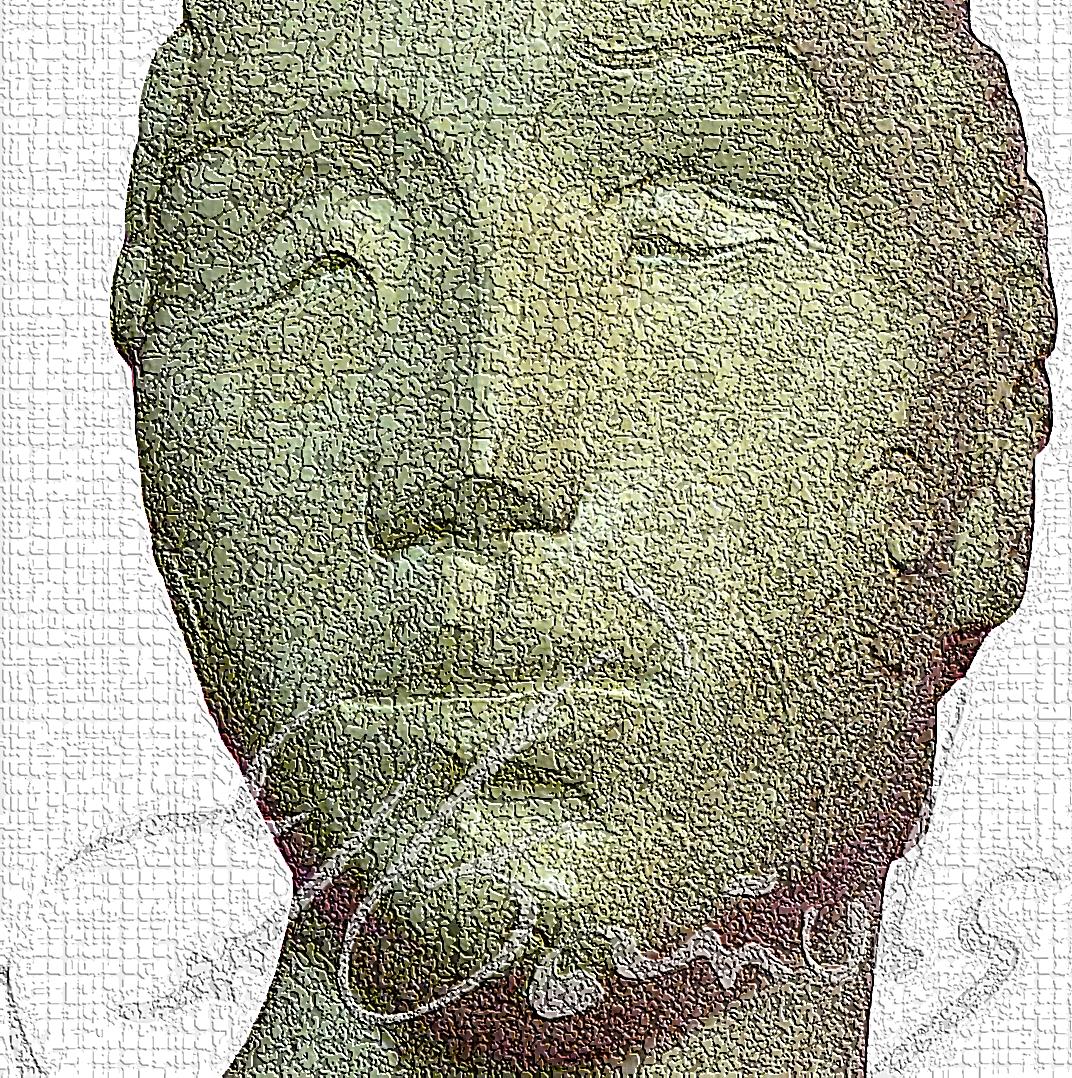 Miguel               Bañuls
E   s    c   u   l   t   U  R  A
MODELADO


RESTAURACIÓN


REPRODUCCIONES


BRONCES 


TALLA
[Speaker Notes: Modelado de bustos por encargo]
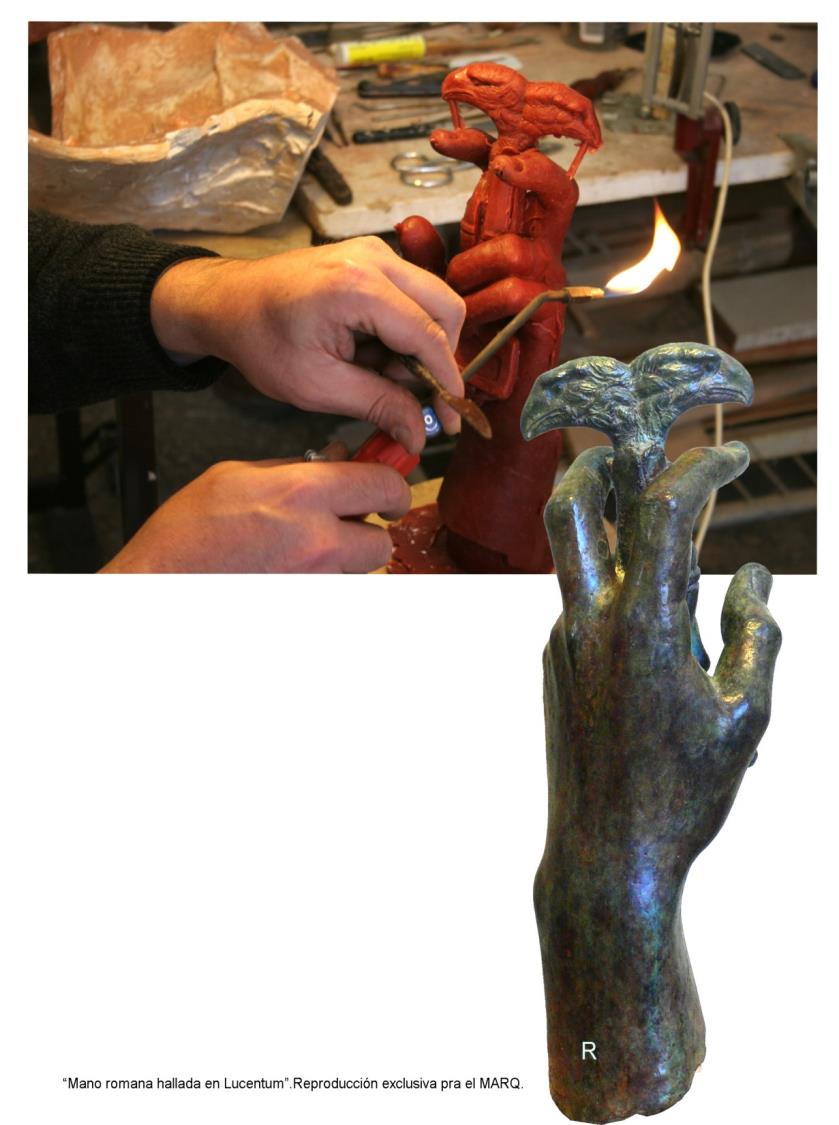 REPRODUCCIONES DE PIEZAS ARQUEOLÓGICAS



MODELADO Y COPIA DE GRAN CALIDAD DE VOLÚMENES Y TEXTURAS. Cuando se desaconseja  el contacto directo con la pieza y se busca la calidez  en el uso de la técnica original. 

REALIZACIÓN DE MOLDES flexibles y rígidos.

VACIADO  en todo tipo de materiales.

ACABADOS imitativos con fines museísticos. Las piezas reproducidas con  procesos  3D requieren también  un acabado artístico de las texturas  y un dominio de corlas , pátinas y policromías. 

COLABORACIONES con profesionales de la restauración y la arqueología compartiendo conocimientos de técnicas antiguas y ayudando en reintegraciones de faltas de volumen complejas.
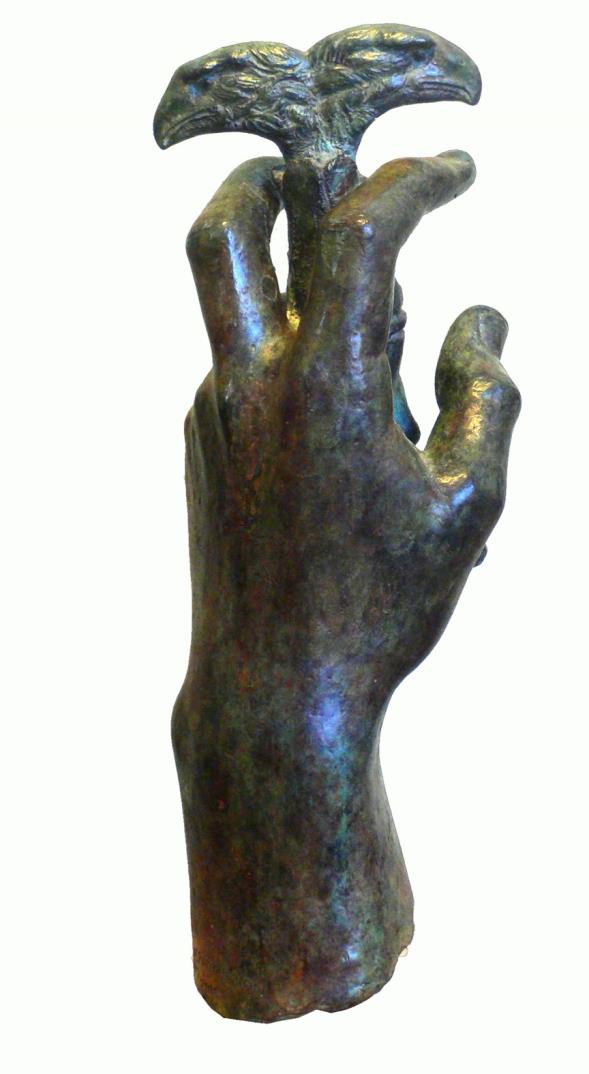 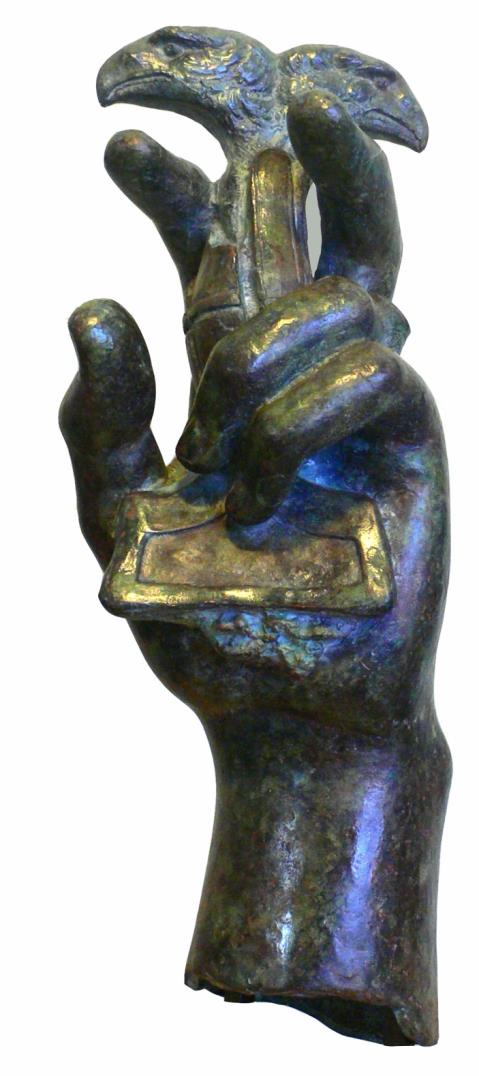 Reproducción del fragmento de escultura monumental romana hallada en Lucentum en 2005. Alicante.

Modelada y fundida a la cera perdida  al igual que el original, para respetar la semejanza tanto en la morfología interna como en las texturas (tan características  de esta técnica).

MARQ. Alicante.
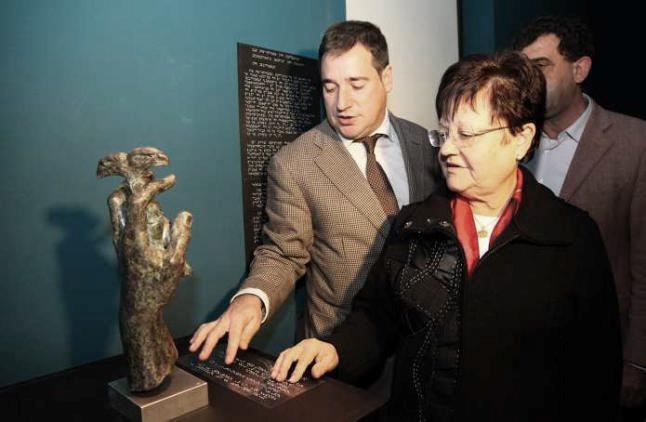 Reproducciones con fines tiflológicos.
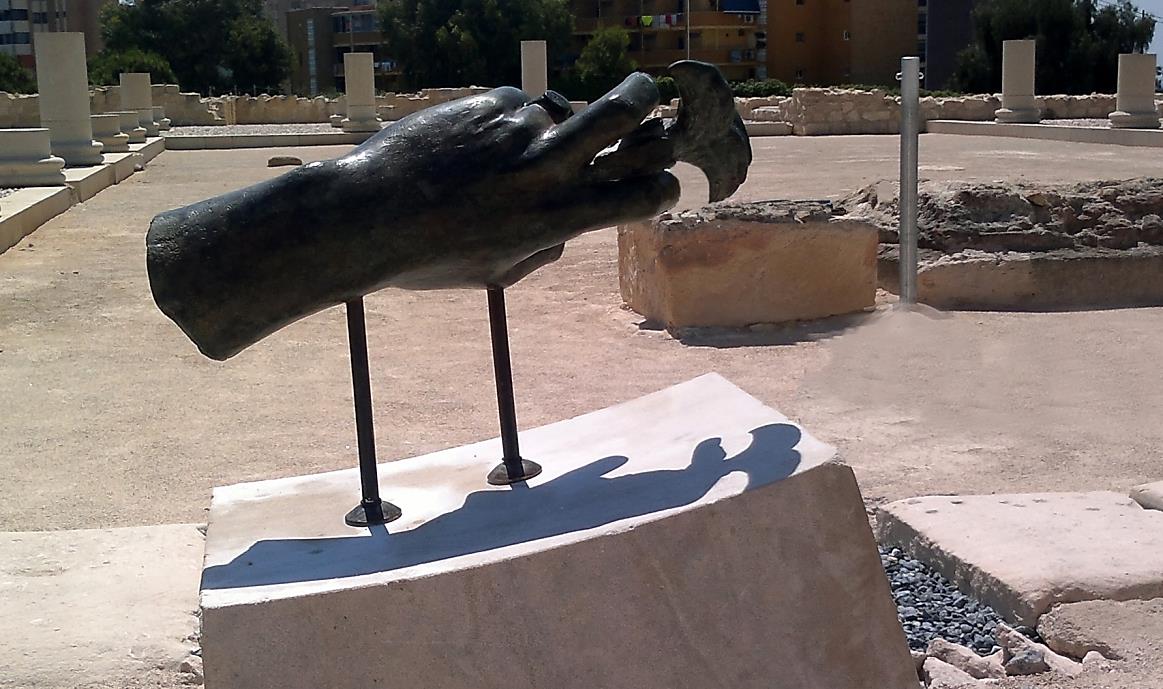 Reproducciones  para ilustrar los yacimientos.     
                           “Lucentum” La albufera .Alicante.
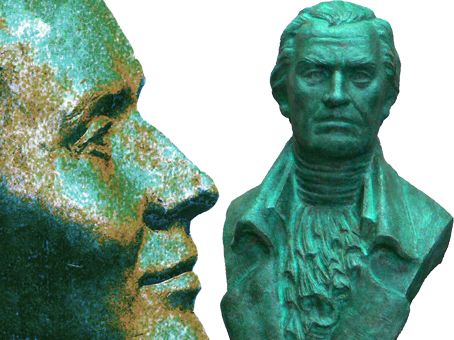 .
MODELADO DE BUSTOS Y RETRATOS PARA HOMENAJES DE PERSONAJES ILUSTRES. 
                  Busto del Doctor Balmis para el premio de Vacunología de la fundación Alió.
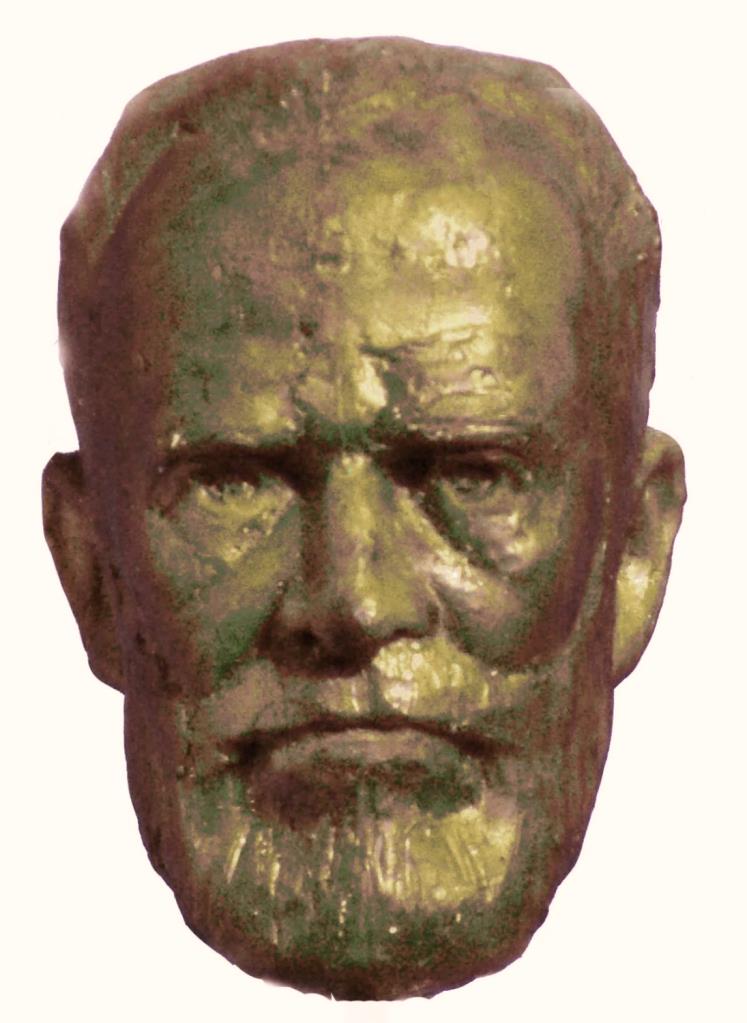 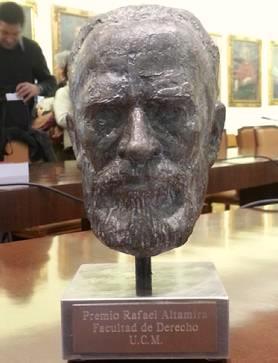 Premio Rafael Altamira
.
Estatuilla de bronce.
U.C-M.
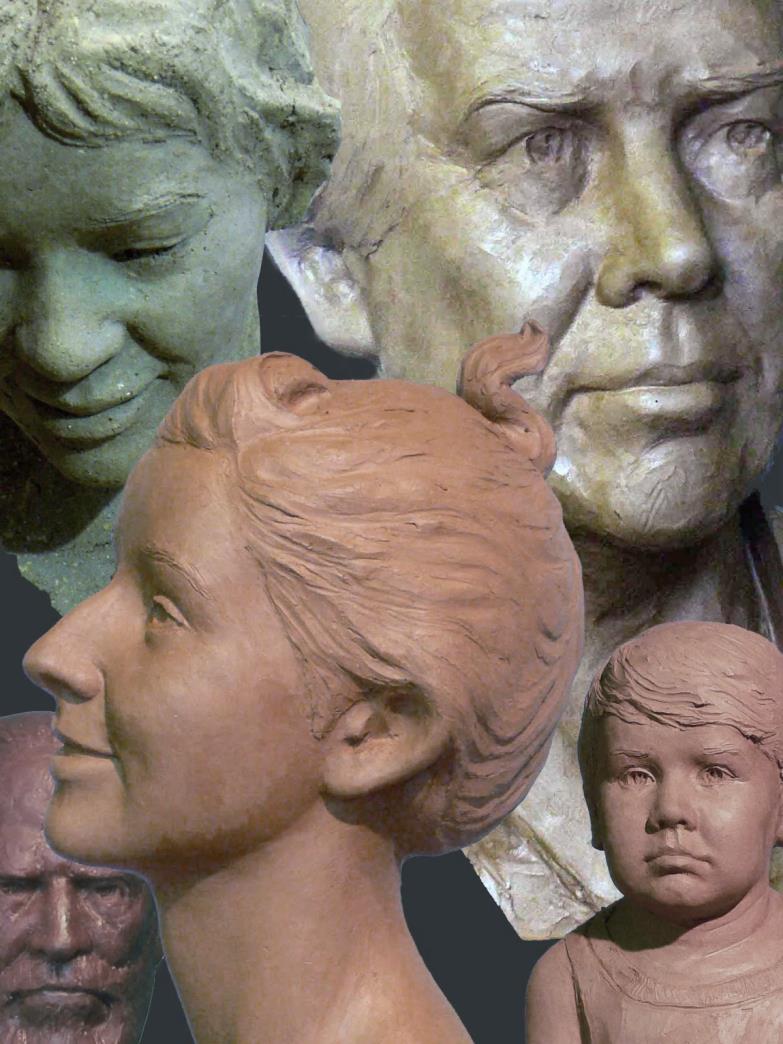 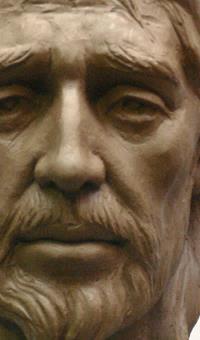 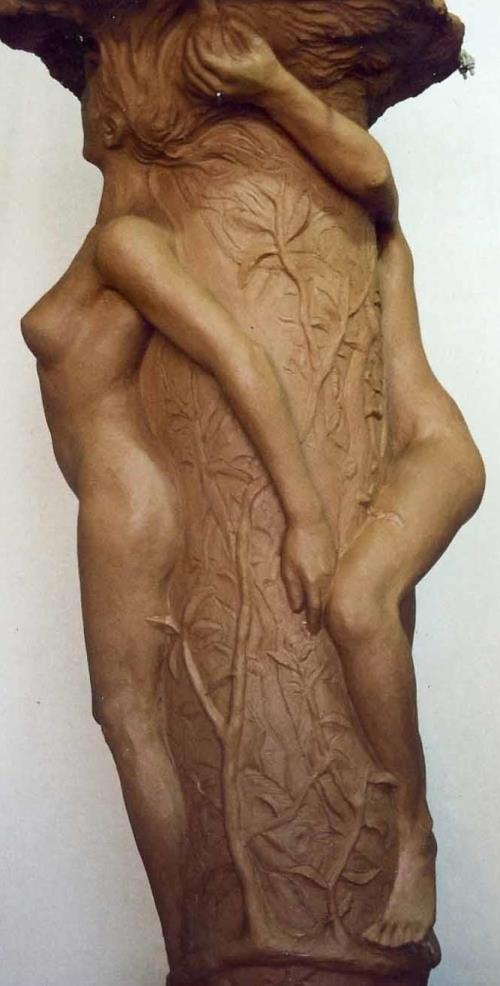 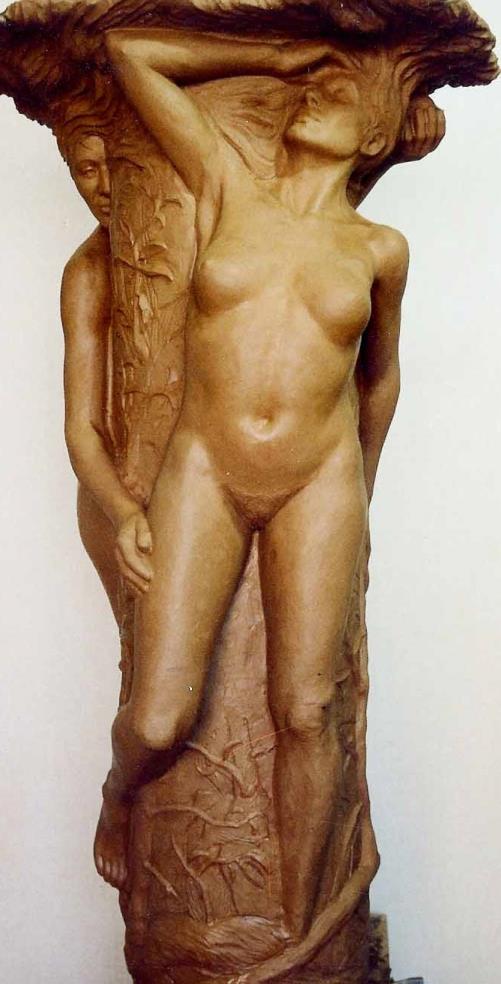 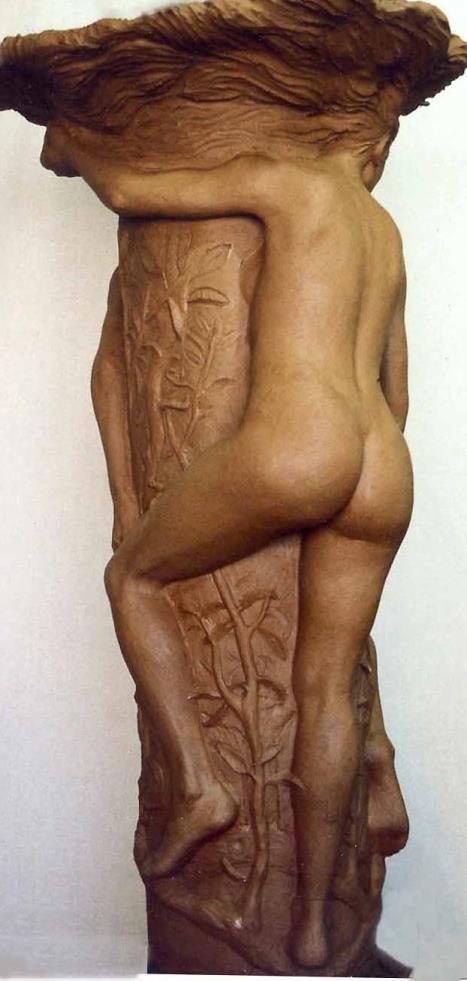 Elaboración de recreaciones escultóricas para proyectos expositivos
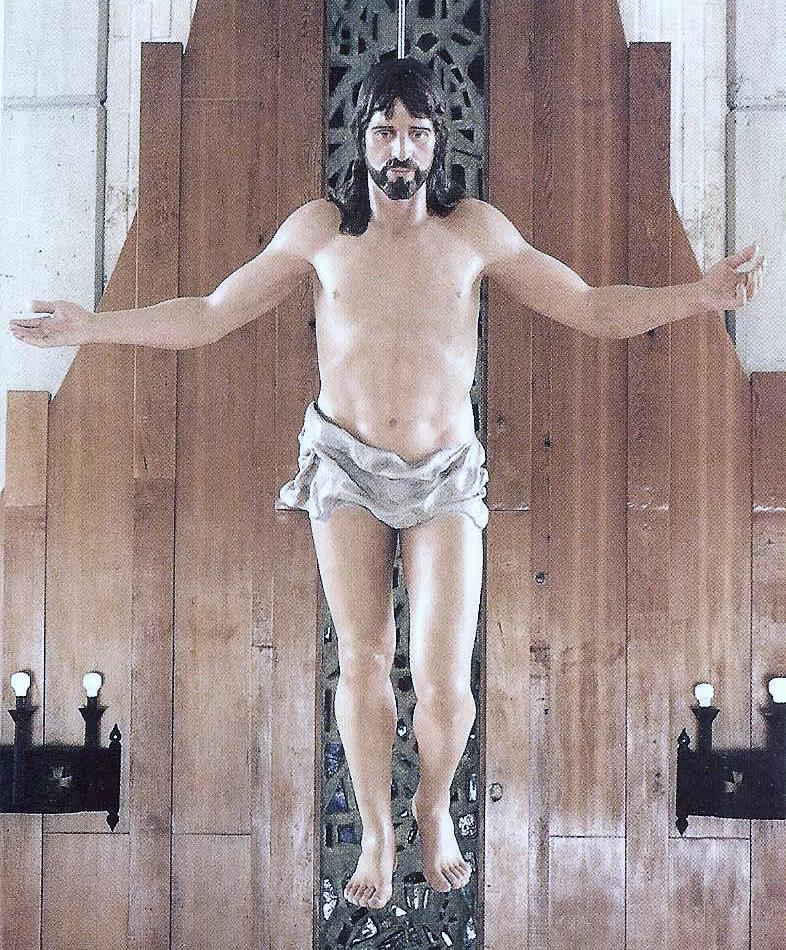 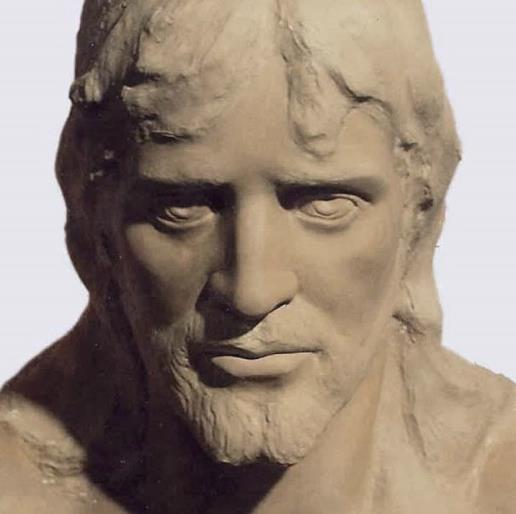 CRISTO ASCENDENTE

MADERA POLICROMADA.
200CM ALTURA
AÑO 2000
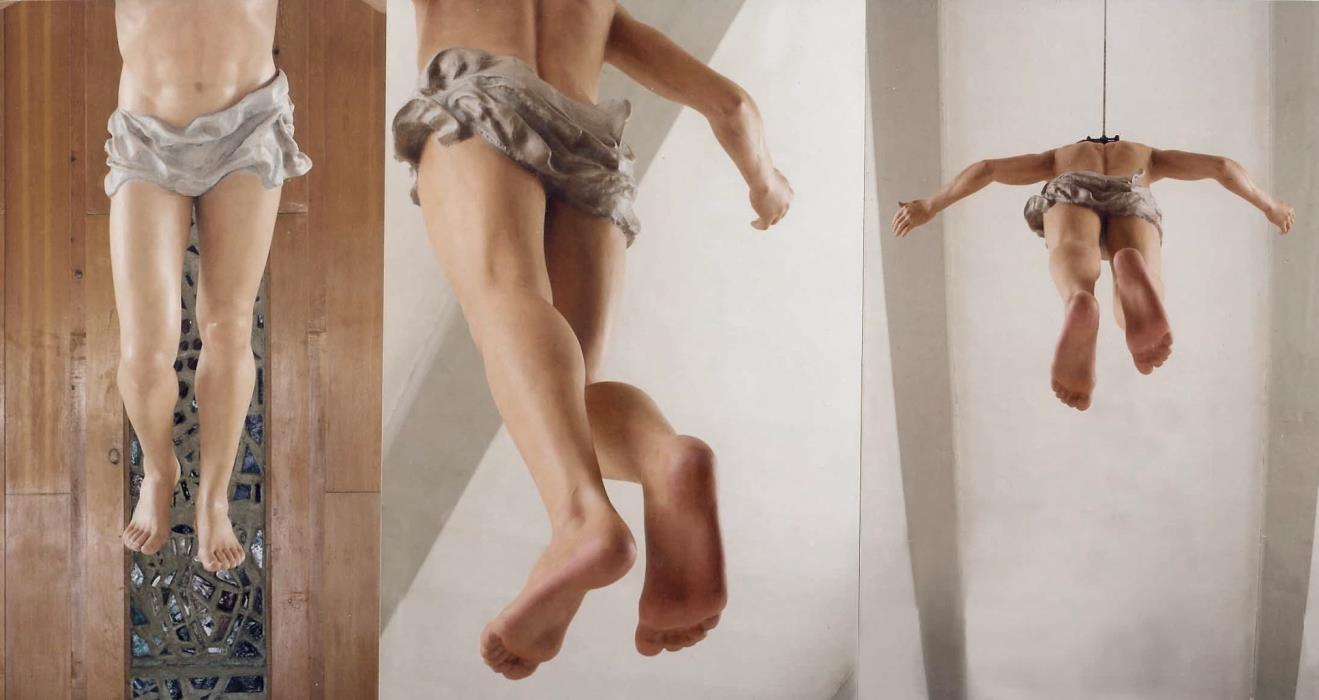 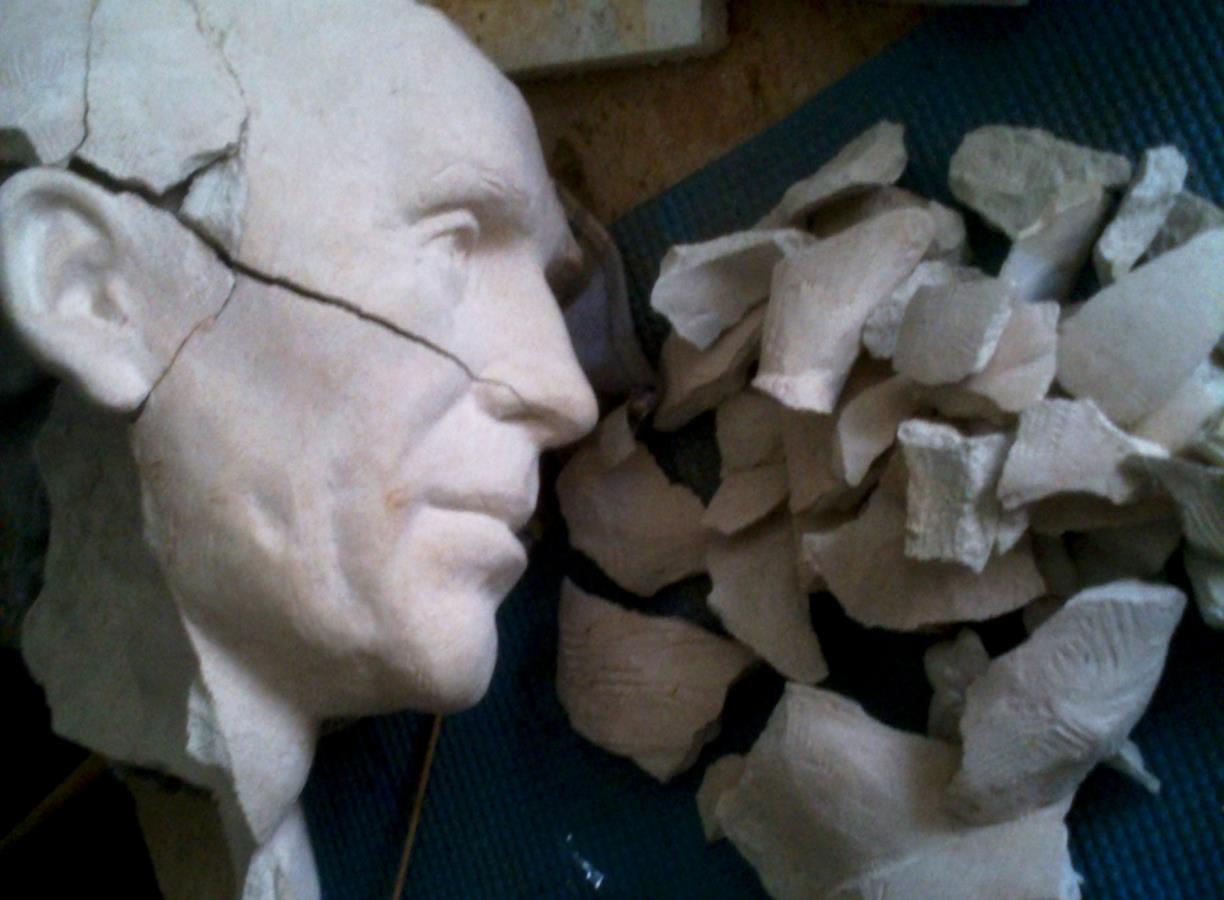 RESTAURACIÓN DE ESCULTURA.
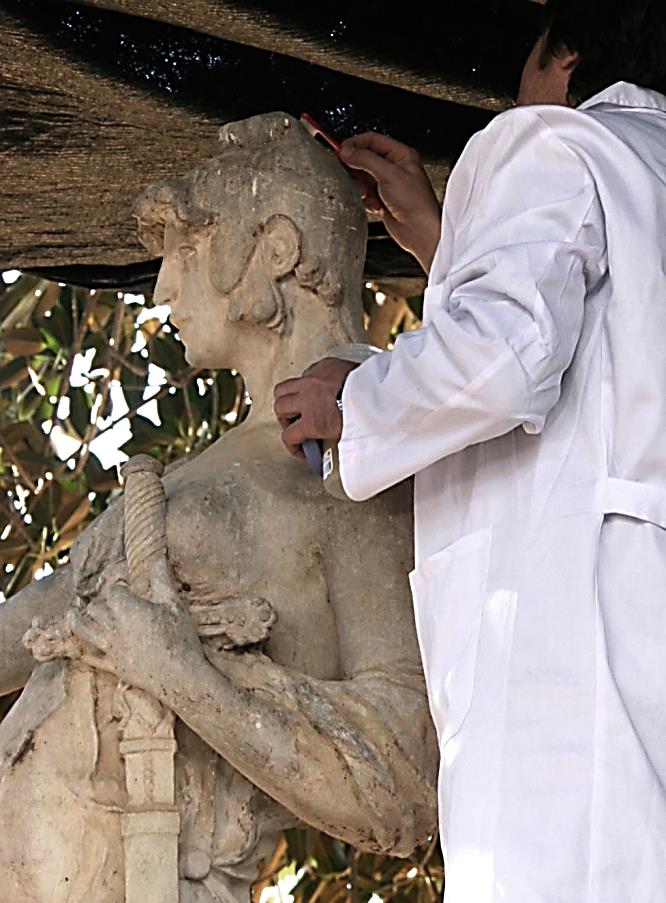 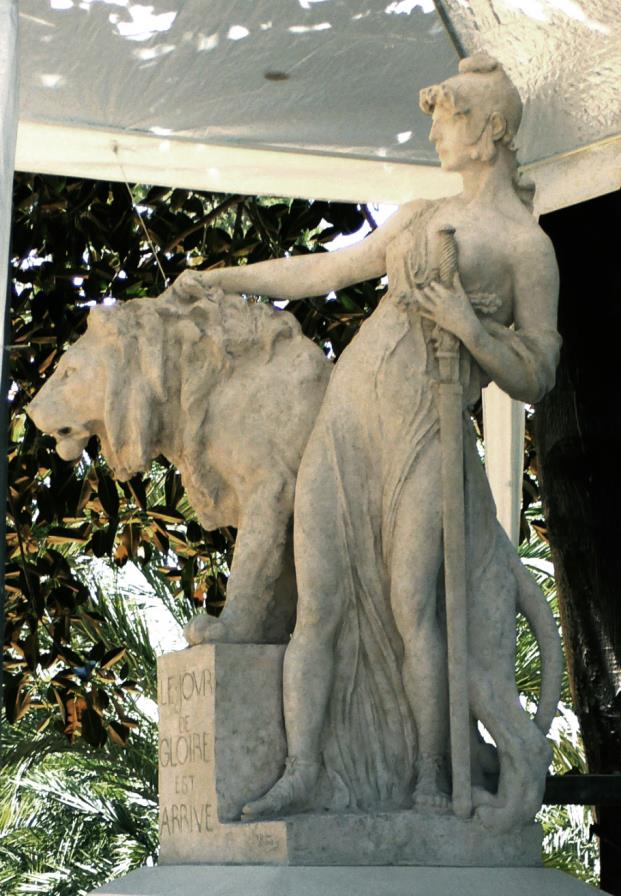 “Marsellesa” de Vicente Bañuls.1909.”El Campello”.
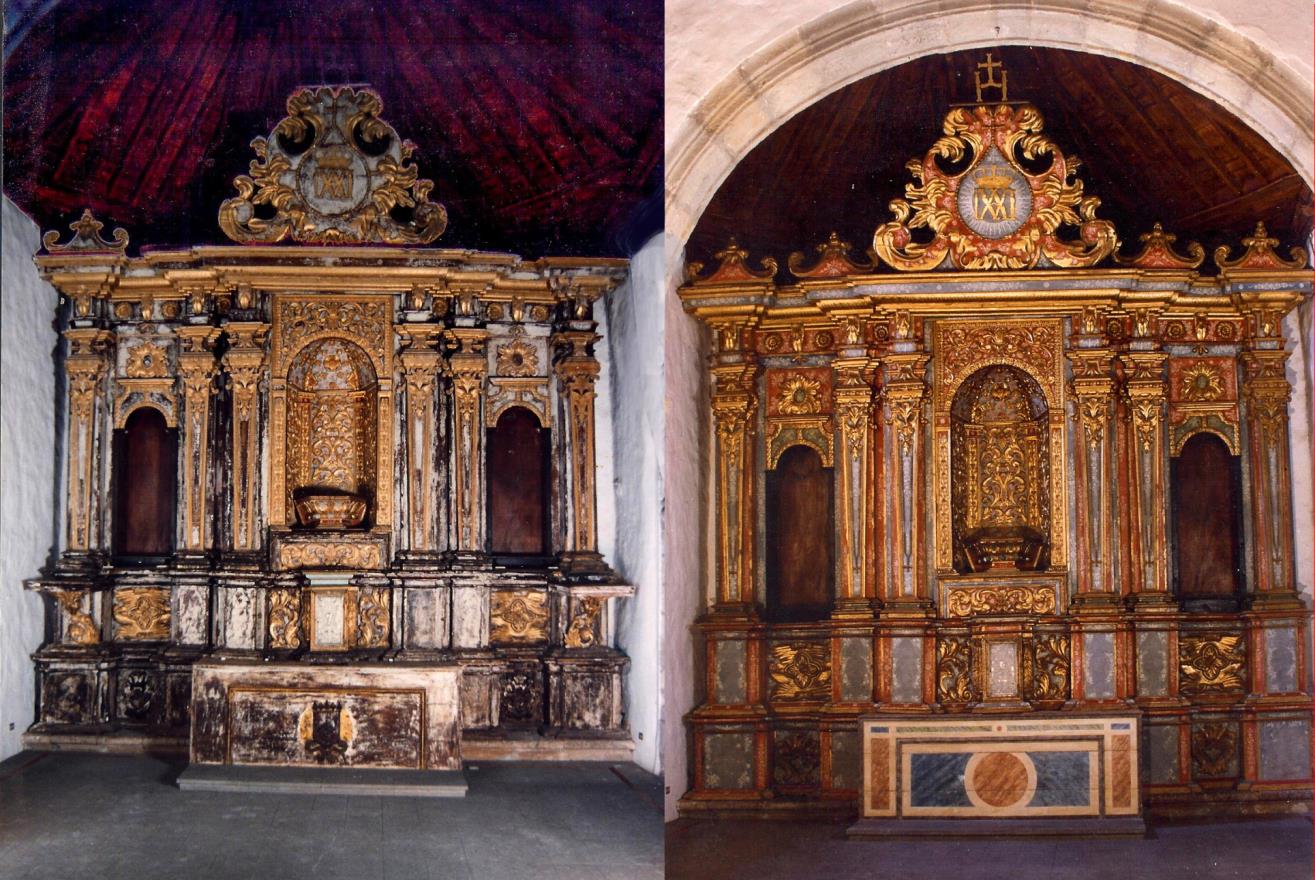 Reintegración de volúmenes complejos en madera y otros materiales

Altar Mayor de La Victoria de Acentejo.  Tenerife.
Nombre:                Miguel Darío Bañuls Maciá.
 
D.N.I.                      7.235.328-B
 
Fecha y lugar 
de Nacimiento:      23 de Mayo de 1969. Madrid
 
Dirección:             C/ Aureliano Ibarra nº9  Entre. C  Alicante
 
Teléfono:               96 5255969  -  600531726
 
Correo electrónico: miguel.banyuls@hotmail.com  ; Web: www.miguelbañuls.com
 
 Estudios:               Universidad Complutense de Madrid
 
                              Licenciado en Bellas Artes  por la  Facultad de Bellas Artes de Madrid  1987–93.
 
Cursos:                 -Técnicas escultóricas I , II , III . Facultad de Bellas Artes de Madrid.
                                1989–92 Obteniendo la calificación de Matrícula de Honor..
 
                              -Aptitud Pedagógica. Instituto de Ciencias de la Educación. Universidad Complutense de Madrid.
 
                             -ENCUENTRO EUROPEO SOBRE PATRIMONIO HITÓRICO ARTÍSTICO Y  CONTAMINACIÓN. Centro Cultural Conde Duque. Madrid.1992
 
 Encargos:         1993. Diseño y realización del Premio Halcón de Oftalmología. Madrid
 
 
                           1999.  -Monumento Conmemorativo  del III Encuentro de Veteranos Boinas Verdes, para el grupo de operaciones especiales. GOEIII”Valencia.
- 
                           2000.  -Escultura de Cristo Ascendente. Talla de tamaño natural en madera policromada, Iglesia de Santa Teresa de Ávila, Alicante.
      
                           2002. –Escultura Logotipo “Art al Casino” y busto conmemorativo de Antulio Sanjuán. Casinos Mediterráneo  S.A. Villajoyosa. Alicante.                                                                                                                                                           
                       
                 2002-2009  – Realizo múltiples esculturas de gran formato para el taller de arquitectura  Martínez Calatayud & Asociados S.L.
 
                           2009. _ Busto del Dr. Balmis para los premios de la Fundación Balmis .Vaculonología.
 
                           2011. _Reproducción de la mano de bronce  hallada en Lucentum  en 2005. MARQ.  
                                        Exma.Diputación Provincial de Alicante.
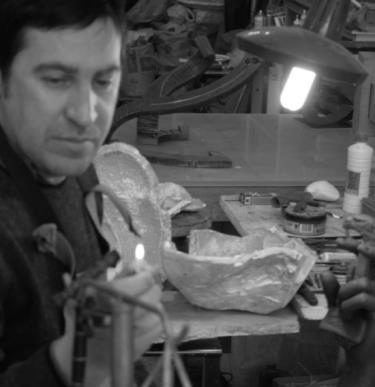 Experiencia Laboral:  
 
                  1993-94. Taller de Escultura Gliptos S.L. a cargo del escultor Gonzalo Sánchez Mendizábal. Matrizaje y fundición de bronces artísticos.
 
            1993-1995. Trabajos de Conservación y Restauración de obras de arte.  Taller de restauración C/  Montesa 16, Madrid
 
                    1994.   Colaboración en la restauración del Retablo del Cristo de la Misericordia. Parroquia de Nuestra Señora de las Angustias. Collado de Contreras, Ávila.
 
                   1994.   Restauración del artesonado policromado del siglo XVI, Palacio de los Velada, Ávila. Para la empresa Ávila inversiones.   
 
                   1995.   Restauración del Retablo de la Virgen del Rosario, La Victoria de   Acentejo, Tenerife. Adjudicado por el Excelentísimo Cabildo Insular de Tenerife.
 
               1995-96.  Realización de la IV Fase de Restauración del Retablo Mayor de la Ermita de San Telmo, Santa Cruz de Tenerife.  Cabildo Insular de Tenerife.
                                                                        
                   2006-   Restaurador del C.O.P.H.I.A.M. (Ayto. Alicante)  Contrato E.M.C.O.R..P. (Agencia Local de Desarrollo Económico y Social)
                                                                                                                                                                                                                                                                             
                   2007.  Restauración de la escultura “Marsellesa”, obra del escultor Vicente Bañuls Arcacil. Finca “Villa Marco”. (Ayuntamiento de “EL Campello”. Alicante).         
 
                    2008.  Restaurador del C.O.P.H.I.A.M.  (Agosto/ Noviembre).
 
       Experiencia Docente:
 
                   1996-99.    Profesor de Escultura, dibujo, pintura y Restauración de escultura en el Centro de Arte Espiral. Alicante
.
                  1998-99      Cursos impartidos para Ayuntamientos:
                                      
                                       Talla en piedra. Ayuntamiento de San Vicente, en colaboración con la Universidad de Alicante.
 
                                        Historia de la joyería. Universidad de Alicante.
                 
                                        Restauración de escultura policromada. Ayuntamiento de Benissa, en colaboración con la Universidad de Alicante.
 
                  2000-2005    Imparto clases de Dibujo, Pintura y Talla en Madera  para “Aula Abierta” (PMC)
                                         Ayuntamiento de Alicante.
 
                   2005-2007  Profesor interino de educación secundaria (dibujo) .Generalitat Valenciana.
 
 
                    Paralelamente desarrollo mi obra personal de carácter vanguardista que exhibo en exposiciones desde 1992 , lo que me ha permitido  experimentar 
                     con gran variedad de materiales.
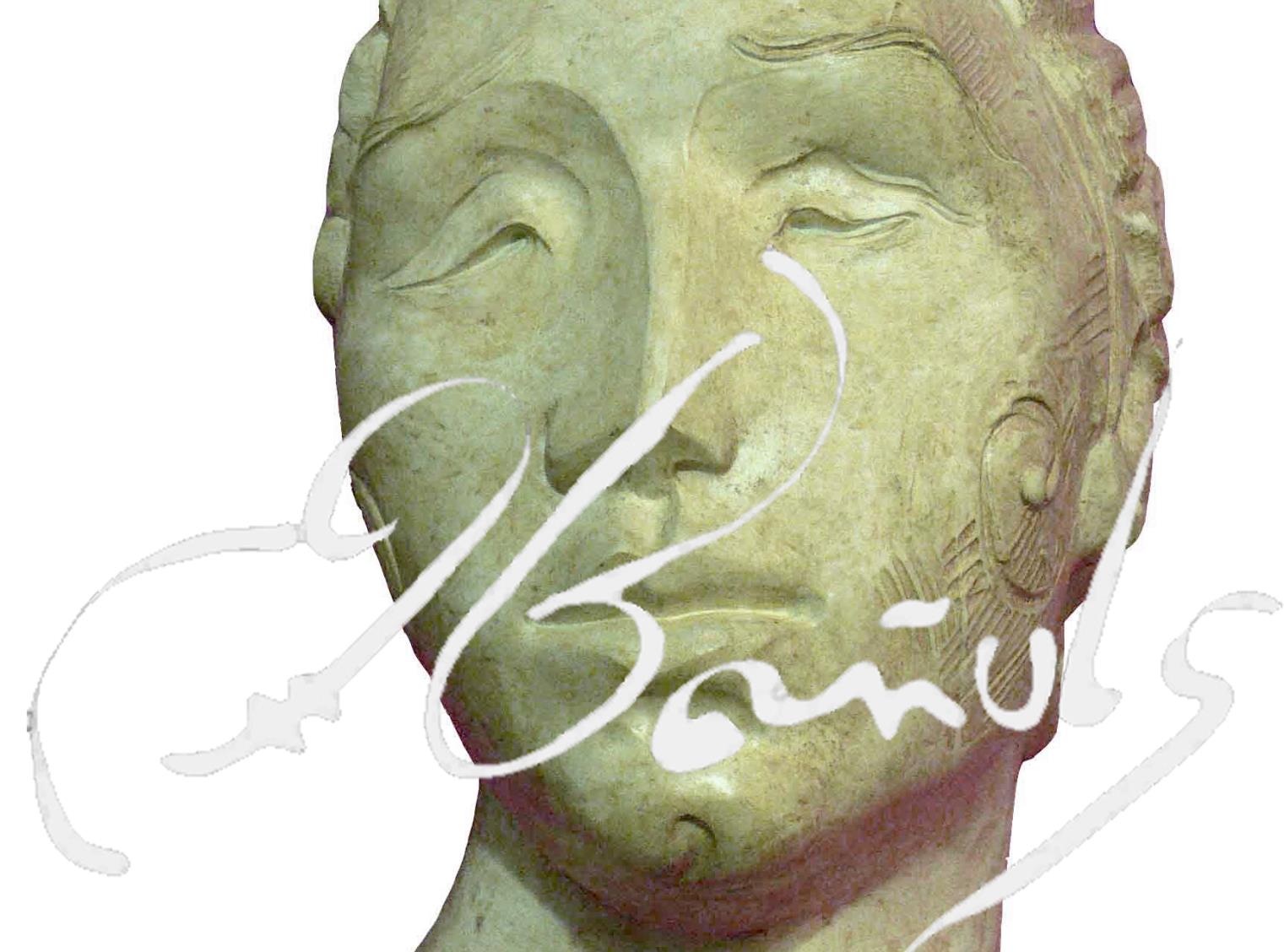